Hoofdstuk 4
Welke invloed hebben de media?
Hoofdstuk 4 Beeldvorming
Beeldvorming = de media beïnvloedt het beeld en onze voorstelling van bepaalde personen en  groepen in de samenleving
Bijvoorbeeld: bij een profvoetballer denken we snel aan een man.
www.maatschappij-kunde.nl
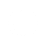 Hoofdstuk 4 Selectieve perceptie
Beeldvorming komt niet altijd overeen met de werkelijkheid. 
Dit komt door selectieve perceptie: mensen selecteren informatie en vervormen dit zo dat het past binnen hun eigen referentiekader.
Referentiekader = het geheel van persoonlijke waarden, normen, kennis en ervaringen
De bril waarmee je naar de samenleving kijkt, die werkt als een ‘filter’.
www.maatschappij-kunde.nl
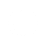 Hoofdstuk 4 Stereotypen en vooroordelen
Opvattingen die niet gebaseerd zijn op feiten.
Stereotype = een beeld over een groep mensen waarbij één kenmerk van de groep sterk wordt overdreven
Bijvoorbeeld: ‘Voetbal is een mannensport’
Vooroordeel = een niet op feiten gebaseerd(e) opvatting of beeld over een specifiek kenmerk of eigenschap van een persoon
Ook kunnen media door middel van campagnes stereotypen en vooroordelen doorbreken. 
Bijvoorbeeld: #WeAreFootballers
www.maatschappij-kunde.nl
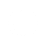 Hoofdstuk 4 De invloed van de media
4 verschillende theorieën over de invloed van de media: 
De injectienaaldtheorie: de media injecteren mensen met hun informatie en ideeën 
De selectieve perceptietheorie: mensen selecteren zelf informatie die past bij hun referentiekader
De agendatheorie: de media bepalen niet hoe je denkt, maar waar je over praat en wat je belangrijk vindt
Framingtheorie: de media kunnen een onderwerp, bewust of onbewust, op een bepaalde manier belichten
www.maatschappij-kunde.nl
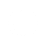 Hoofdstuk 4 Manipulatie
Manipulatie = feiten worden weggelaten om mensen op een bepaalde manier te beïnvloeden
Bijvoorbeeld: fruit reclames
Indoctrinatie = mensen worden stelselmatig beïnvloed door de mening van een ander op te leggen
Bijvoorbeeld: televisie in Noord-Korea
www.maatschappij-kunde.nl
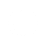 Hoofdstuk 4 Overig materiaal
YouTube:







Extra informatie op maatschappij-kunde.nl

Quiz over hoofdstuk 4
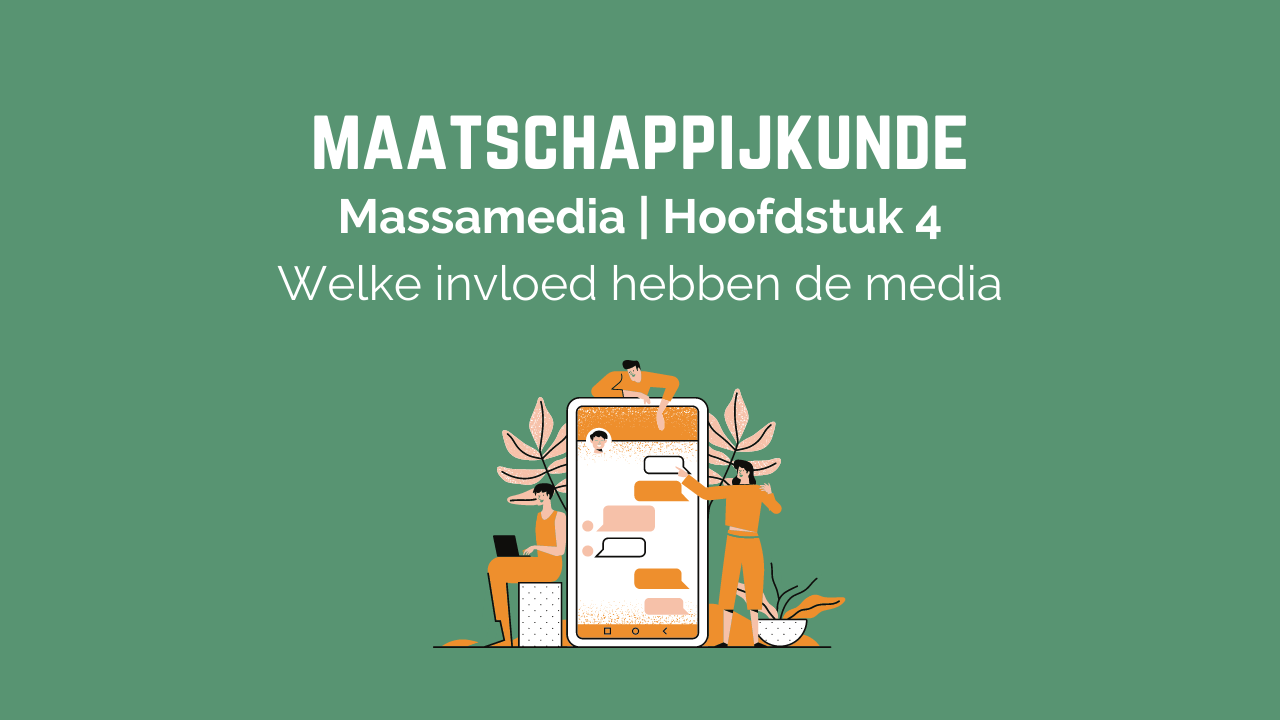 www.maatschappij-kunde.nl
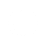 Doelen hoofdstuk 4
❑ Ik kan uitleggen wat beeldvorming is.
❑ Ik kan het verband uitleggen tussen referentiekader en selectieve perceptie.
❑ Ik kan stereotypes herkennen en benoemen.
❑ Ik kan uitleggen wat een vooroordeel is. 
❑ Ik kan de 4 theorieën over de invloed van de media benoemen en uitleggen
❑ Ik kan de begrippen manipulatie en indoctrinatie uitleggen..
www.maatschappij-kunde.nl
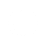